Κριτική Εκπαίδευση Ενηλίκων και Τέχνη
Άννα Τσιμπουκλή, Επίκουρη Καθηγήτρια ΠΤΔΕ ΕΚΠΑ
Στίγμα
Ηλικία Διακοπής Σχολείου και Ηλικία Ένταξης σε Θεραπεία (Διαχρονική μελέτη –Πηγή: Τομέας Έρευνας ΚΕΘΕΑ)
Ανεργία
Κοινωνικά Αίτια
Θέατρο στη φυλακή
Το παγκάκι
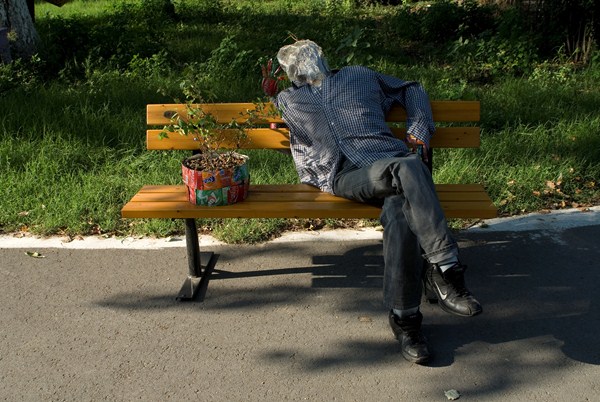 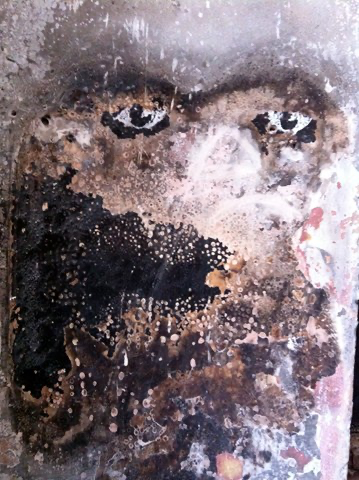 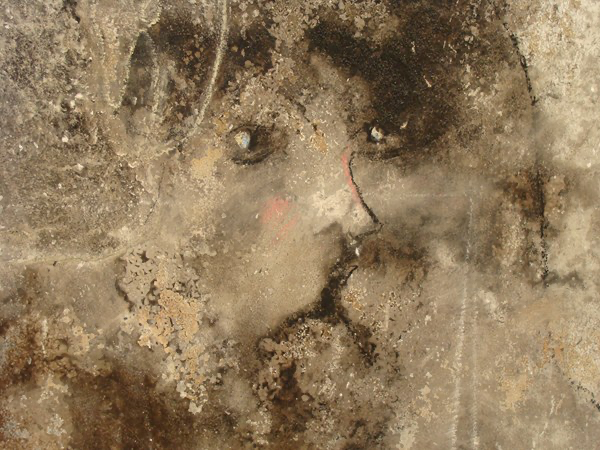